Судиславль в изобразительном искусстве
Моя малая родина - небольшой поселок Судиславль  Костромской области, расположенный в 50 км на северо-востоке от Костромы. Тихий,  скромный, приветливый край. 
    История поселка  уходит в глубь веков. Первым достоверным упоминанием о древнем русском городе Судиславль принято считать запись в летописи Солигаличского Воскресенского монастыря в 1360 году. 
   Гордость Судиславля и его окрестностей Спасо-Преображенский собор 18 века, каменные двухэтажные торговые ряды, купеческие особняки, старинные дворянские усадьбы. 
    Приглашаем всех желающих в незабываемое путешествие по Судиславлю.
Комлев Г.А. «Ярмарка в Судиславле»
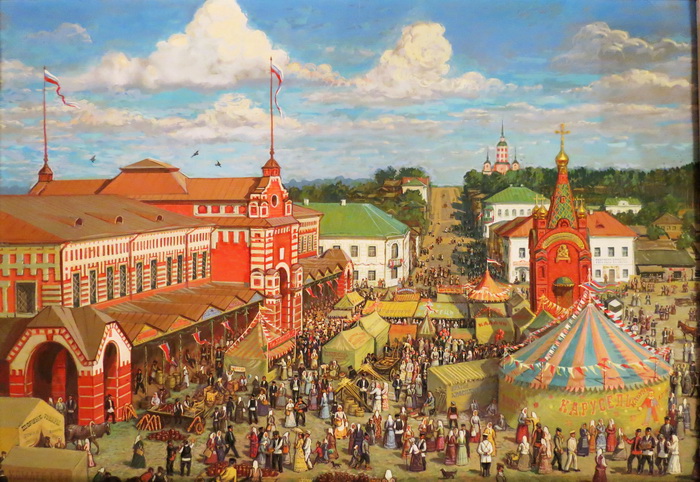 Комлев Г. А. Портрет И. П. Третьякова
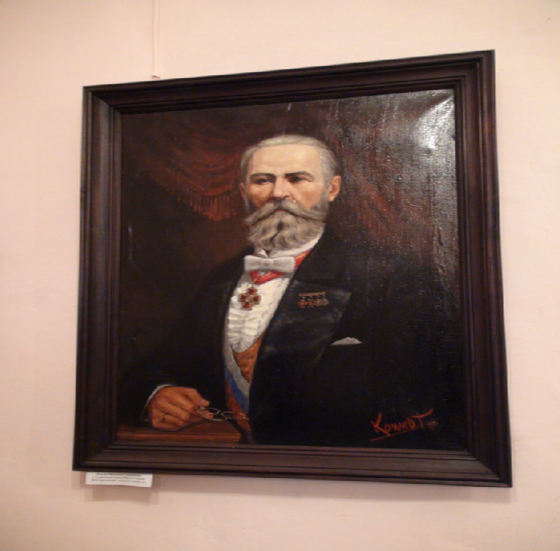 И. П. Третьяков – купец первой гильдии, Почетный житель Судиславля
Кустодиев Б.М. «Сумерки в Судиславле»
Попов И.А «Судиславль»
Смирнов Н.
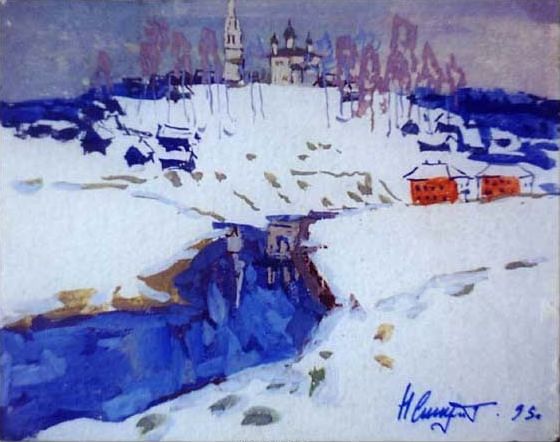 Гетманов В.
Кабанова Е.
Вечтомов Н.Е.
Конышев Ю.И.